Solution to address change in the number of birds in our locality
Rishi K Prasad and Samarth Saiboyani 
Grade - 8
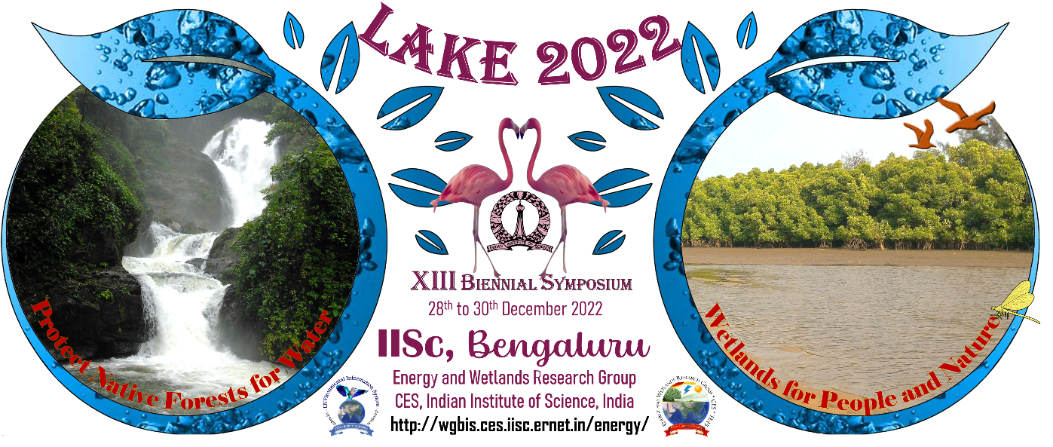 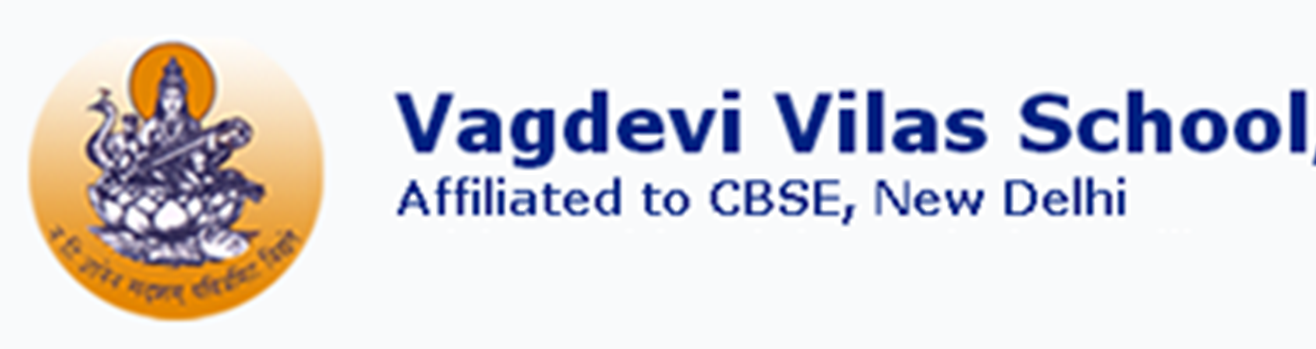 Introduction
Bengaluru, Silicon valley is known as Garden city of India.
 We, the residents of Bengaluru desire to have a biodiverse environment around us.
Bird is one of the most beautiful species which we are enthralled to watch in the city.
They are recently becoming a rarer sight.
 Birdwatchers have estimated declines of around 80%-90% in species.
Objectives
Researching about the type and number of birds in our locality.
To find out the best possible solution for threats on birds nowadays.
Materials and Methodology
Materials:-
Camera
Binoculars
Methods:-
Checking colour of the birds.
Checking the eating habits of the birds.
Area of research
Basavanagara
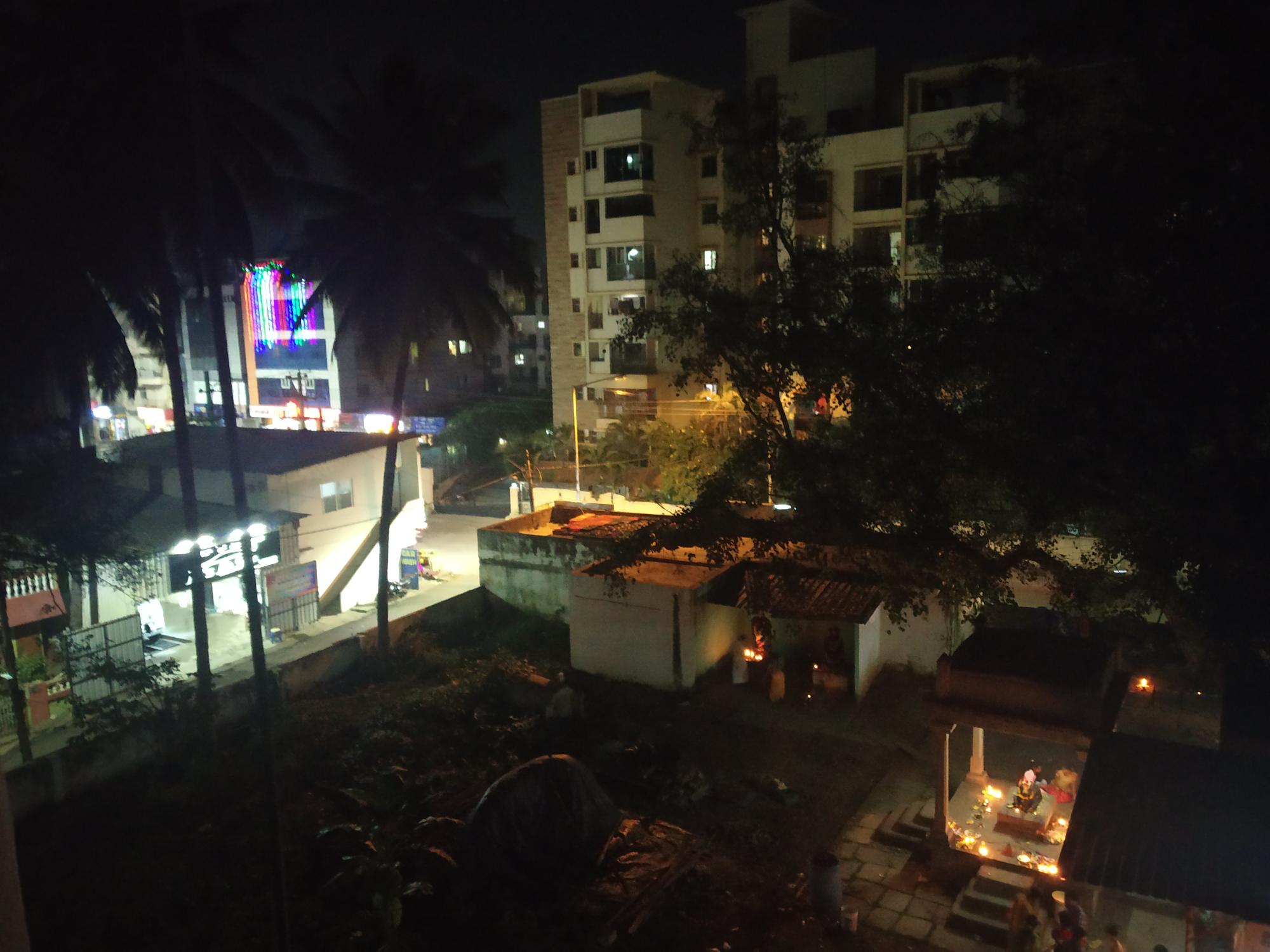 Mapping
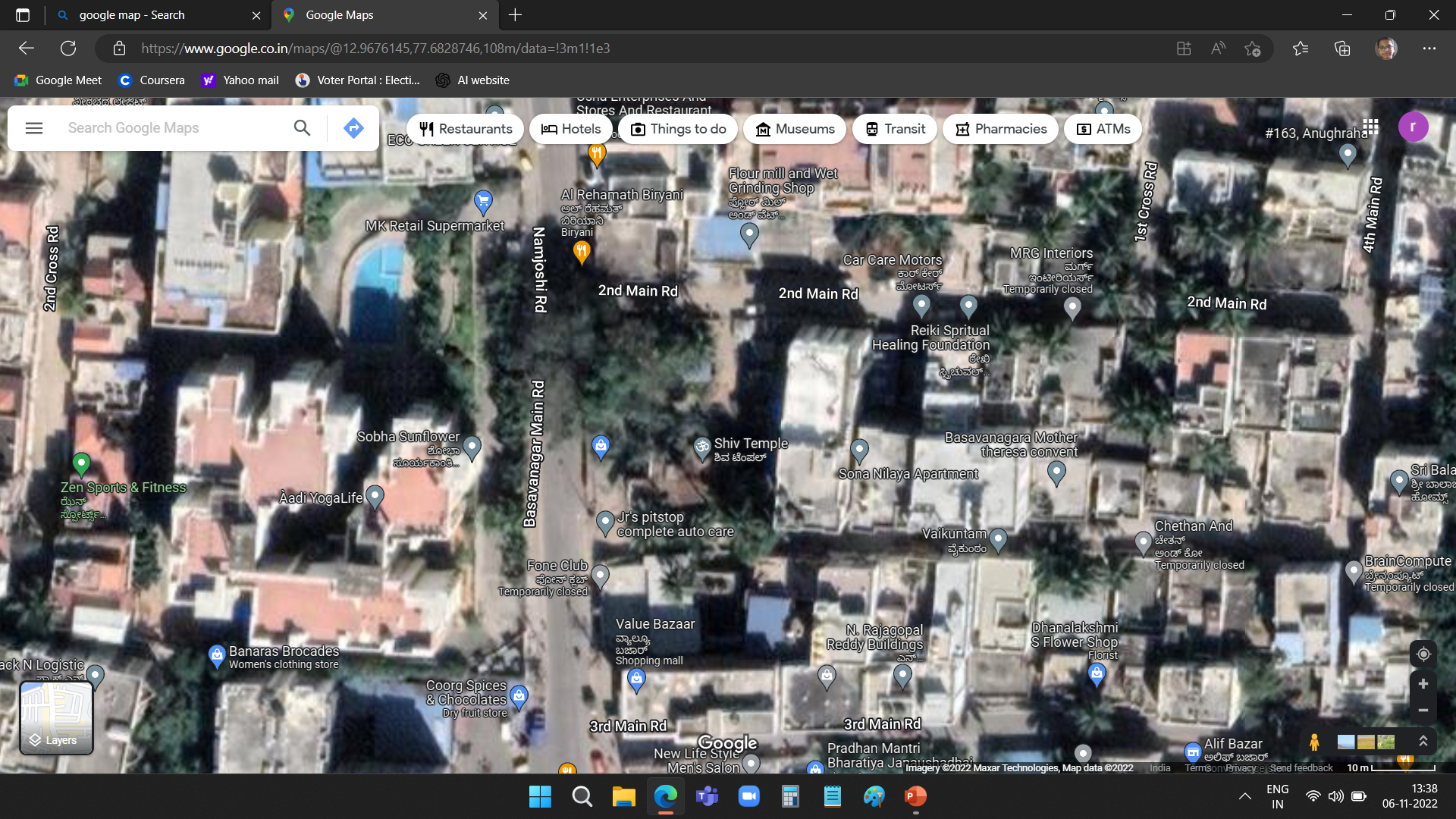 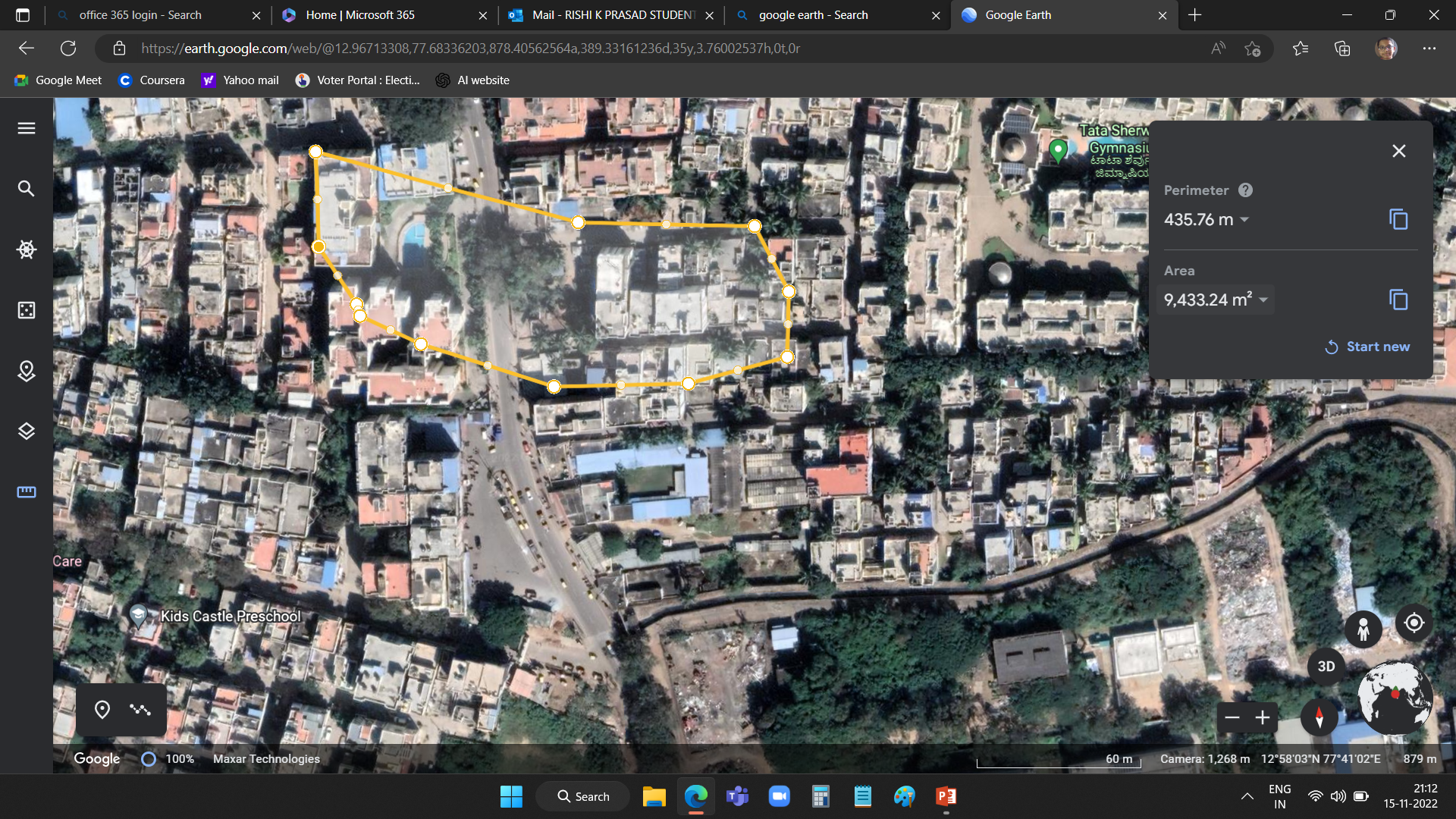 Satellite view
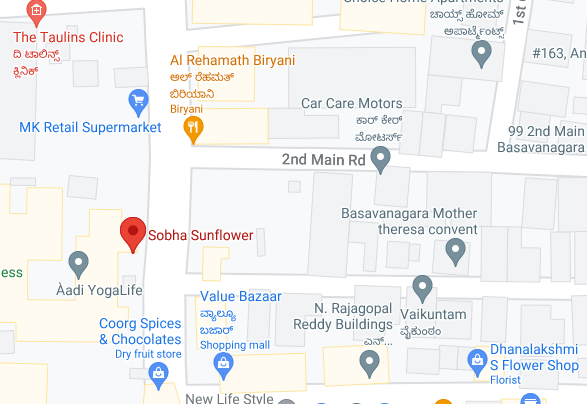 Our research area is 9.433 km2
Longitude: 12o58’03”N
Latitude : 77o40’58”E
Aerial view
Count of birds in Bangalore
According to bird census as on 16 February 2014 in Bangalore
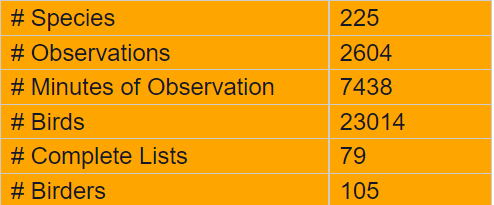 According to bird census as on 2015 in Bangalore, there are 411 species of birds
According to recent bird census as on 2022 in Bangalore, there are 331 species of birds
Comparing the records
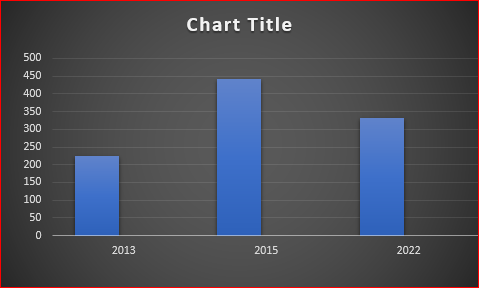 411
Number of species of birds
331
225
Year
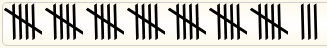 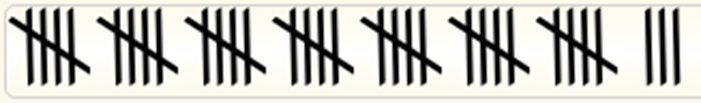 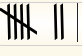 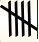 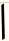 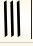 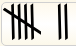 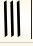 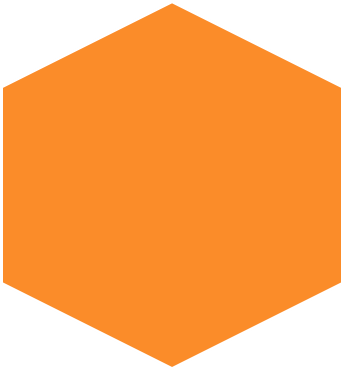 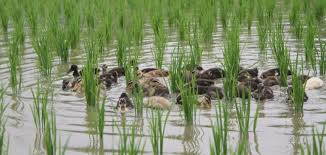 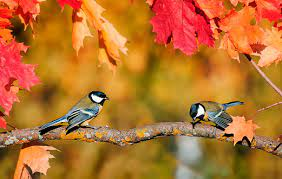 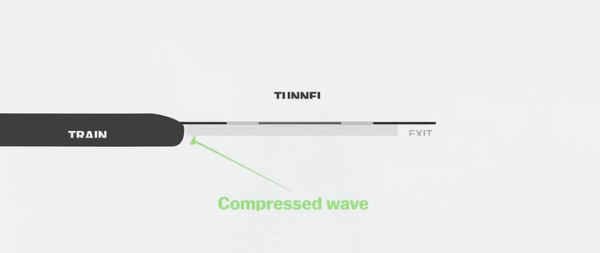 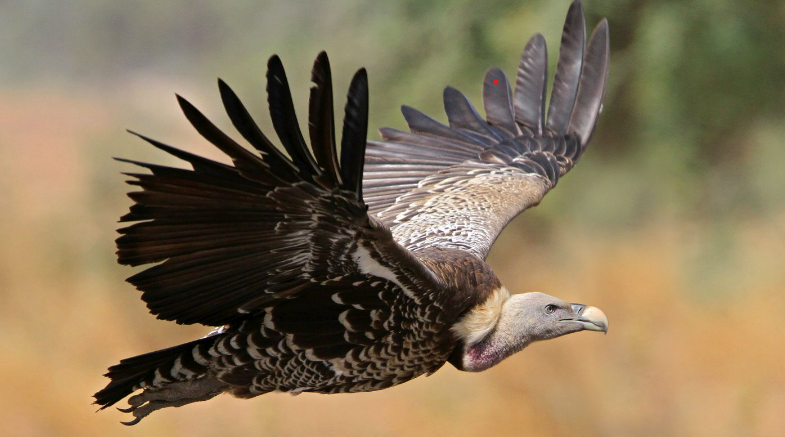 It's our duty to take care of our ecosystem and hence the birds
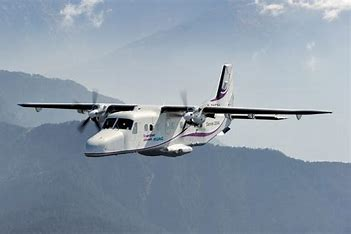 Dornier -228
Threat for birds
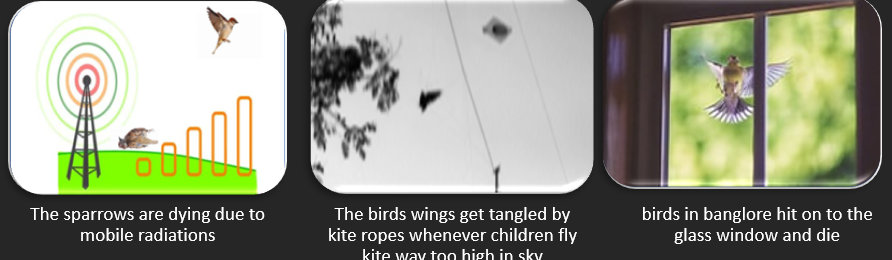 Young Sparrows die due  to mobile tower radiation
Birds hit windows
Bird wings get tangled by kites
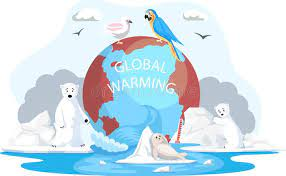 Global warming
Comparing the deforestation records
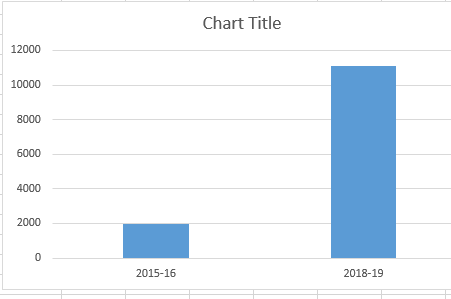 11,078
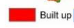 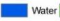 Number of trees cut
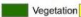 1,983
Year
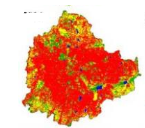 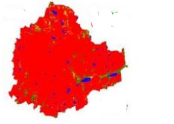 2015-16
2018-19
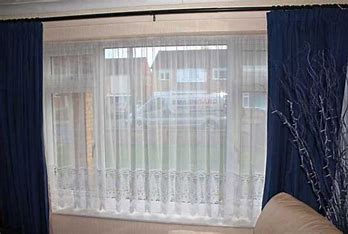 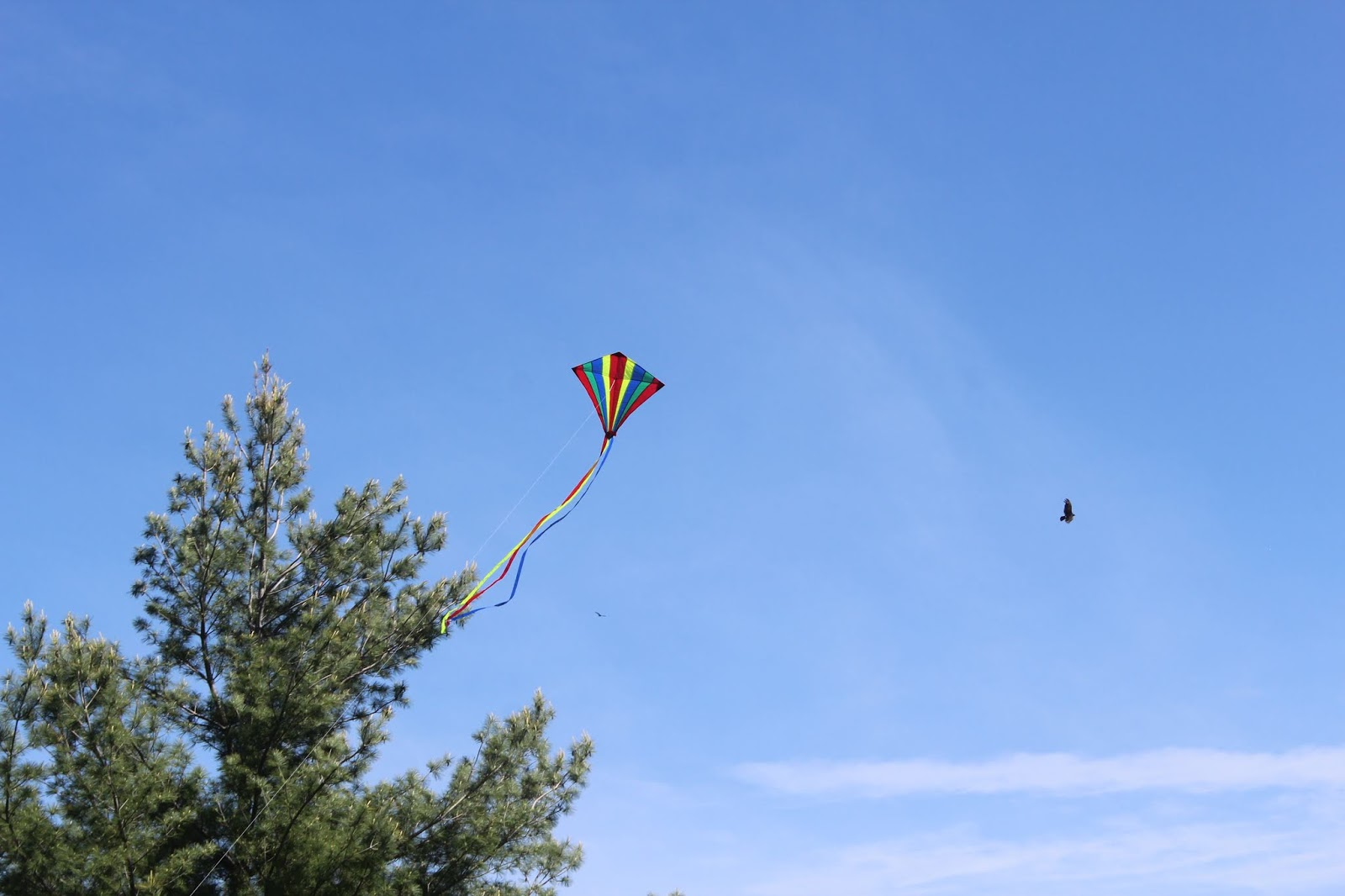 Solution
Do
Dont'S
Afforestation
Close windows with curtain or use net as curtain.
Natural habitat of birds should be preserved.
Fly kites less than 45 meter from ground level
Deforestation
Not attaching net or curtains in the windows
Keeping birds in cages for our entertainment.
Flying kites very high in sky.
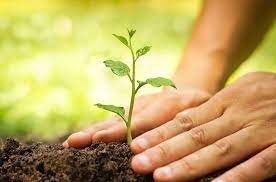 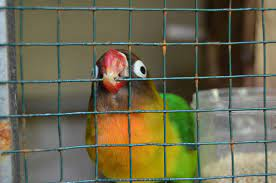 Keeping bowls full of water in terrace or balcony
Stop firecracker
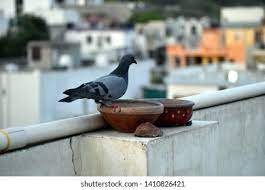 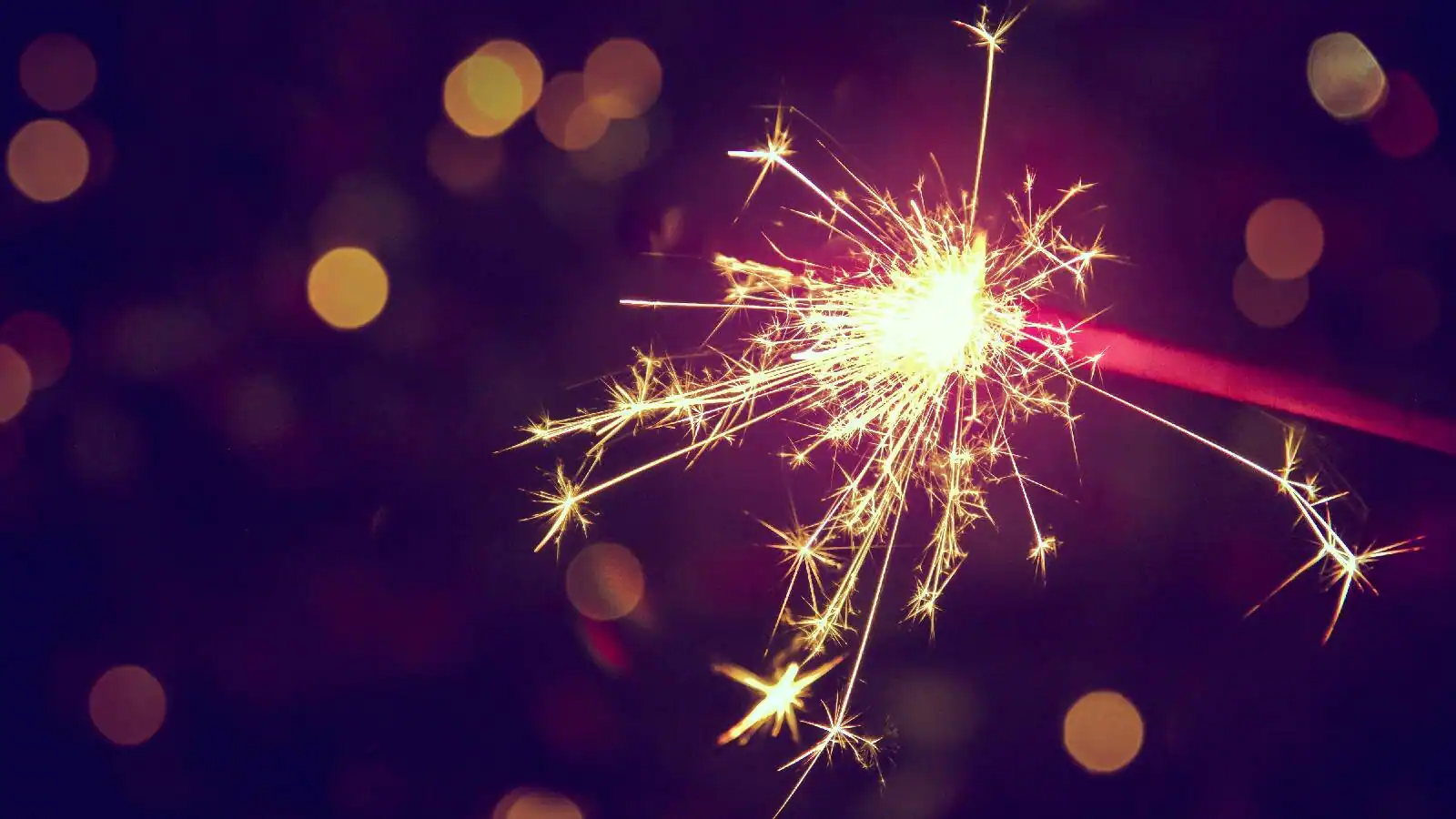 Some other Steps
Reduce     noise pollution
Plant more trees
And protect the older ones
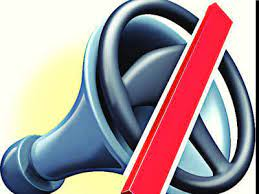 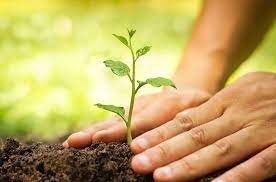 Giving food like grains, nuts, etc. Every day
Make artificial bird nest in parks
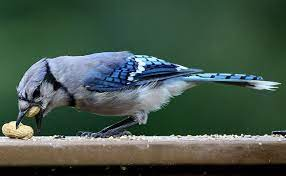 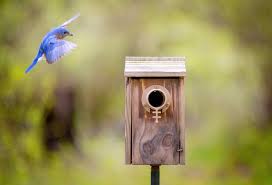 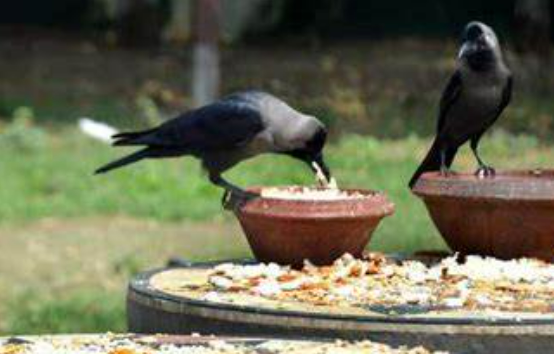 Some people who are contributing in saving birds
Nataraja Upadhya
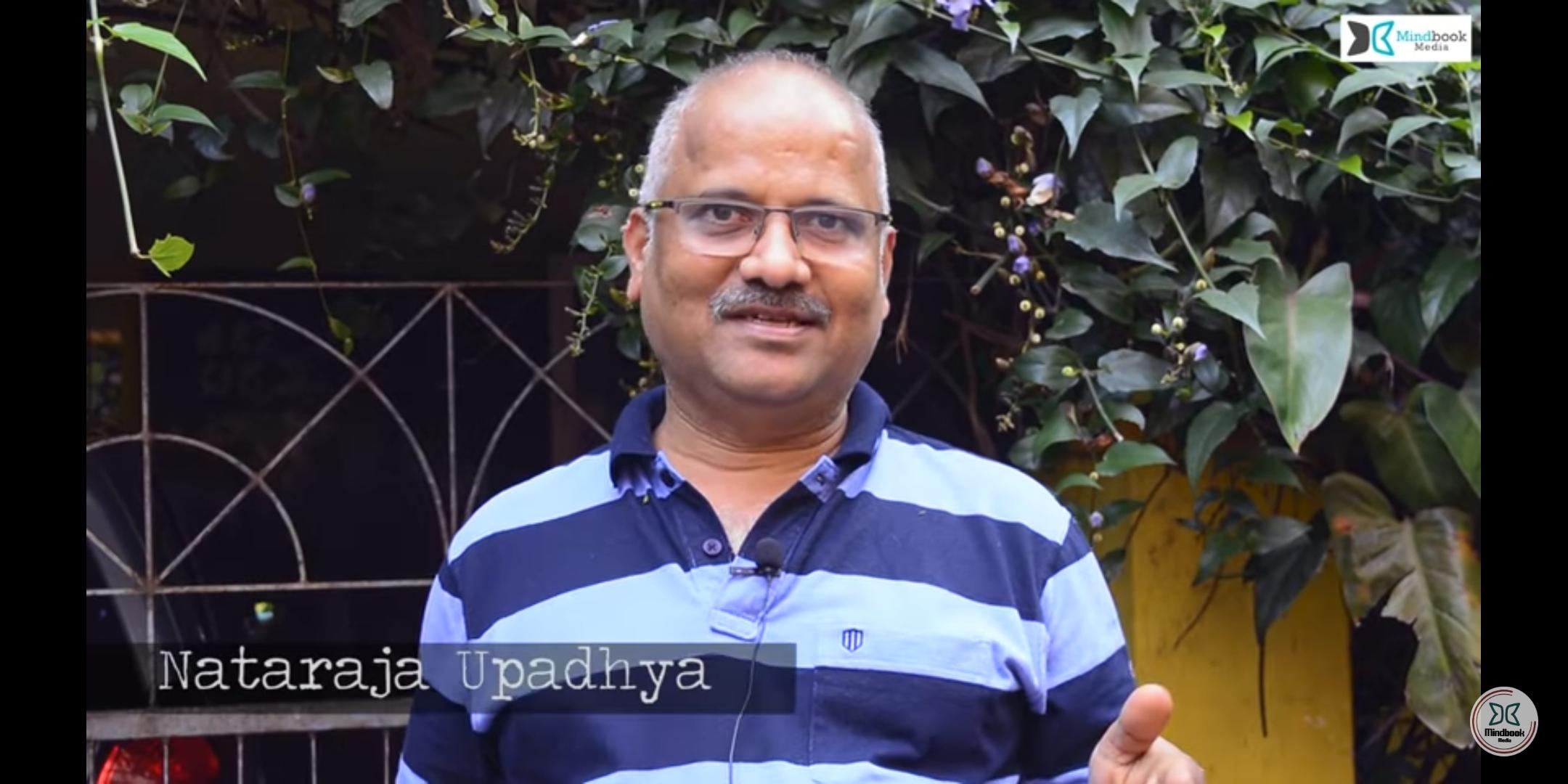 Nataraja Upadhya made an urban evergreen jungle at his house terrace in four layers. He grew plants in recycled plastic bins. In this place he has many fruits and vegetables with a tub of water. Here birds come to eat and rest.

Sri Ganapathy Sachchidananda (Shuka Maharishi) is a man who made a place to save parrots

Edwin Joseph made his home to a bird shelter where more than 200 birds come everyday
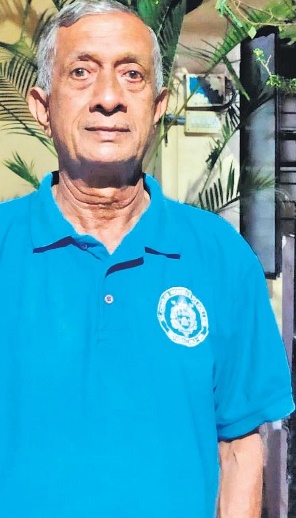 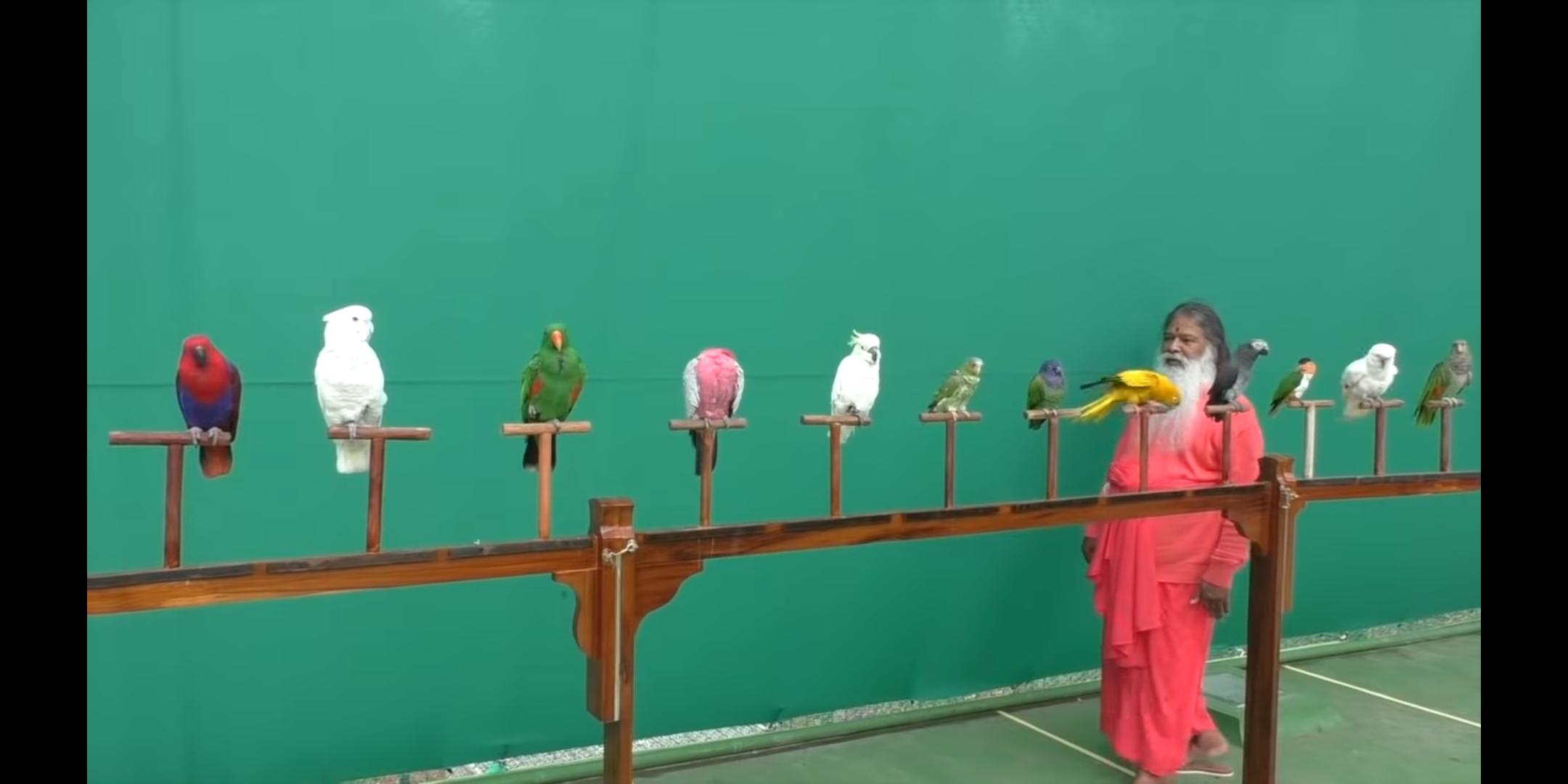 Edwin Joseph
Sri Ganapathy Sachchidananda
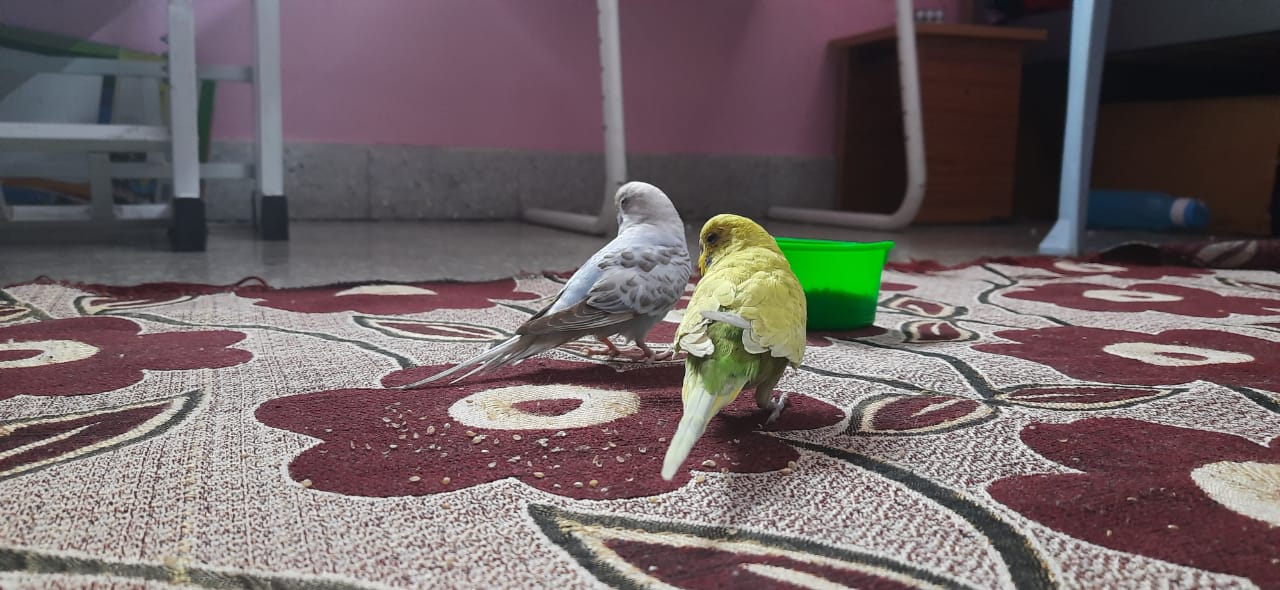 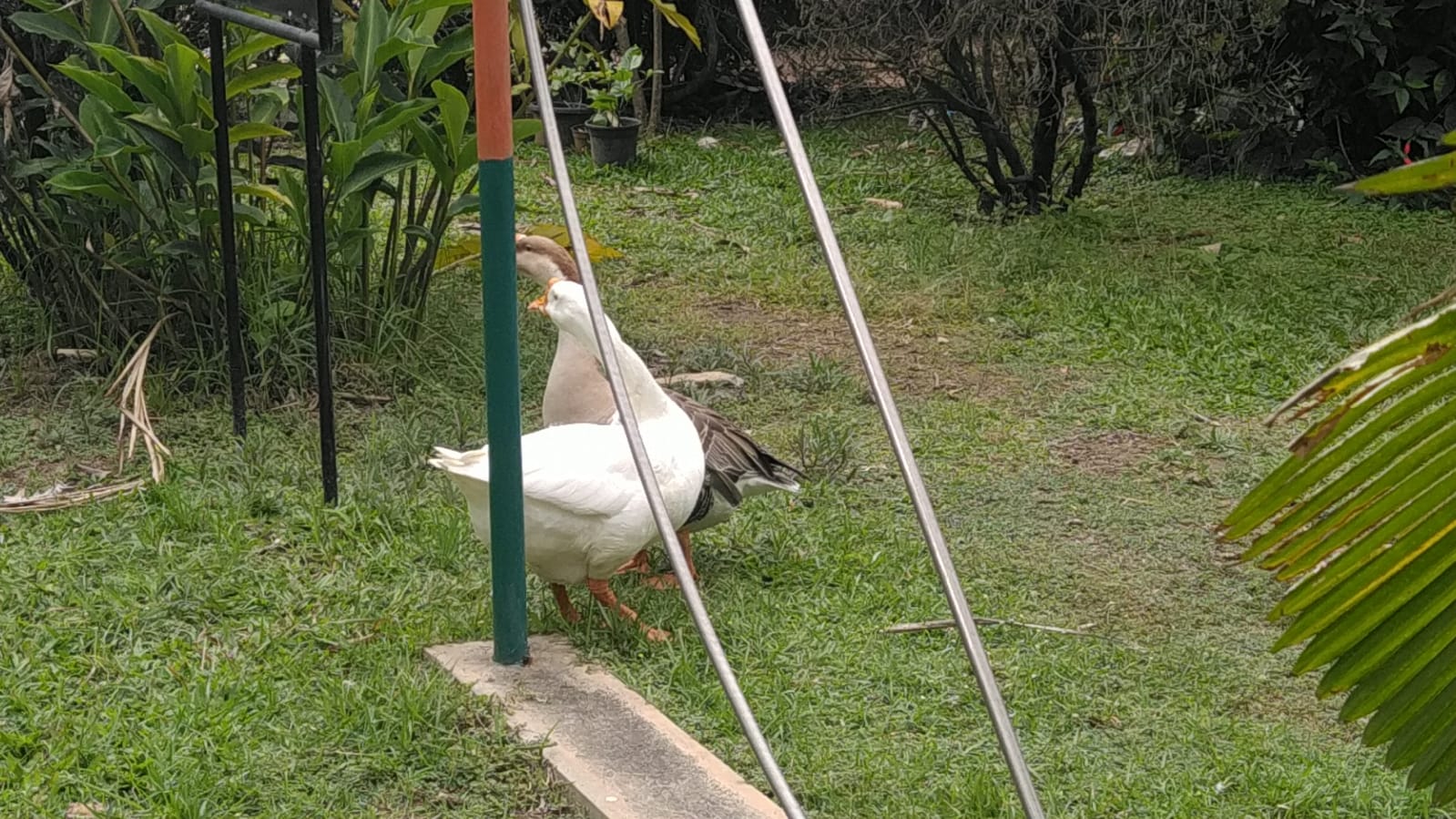 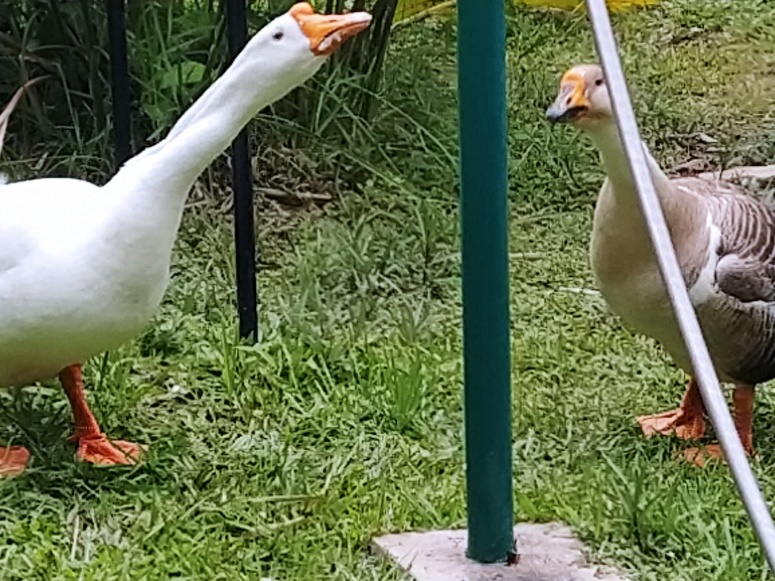 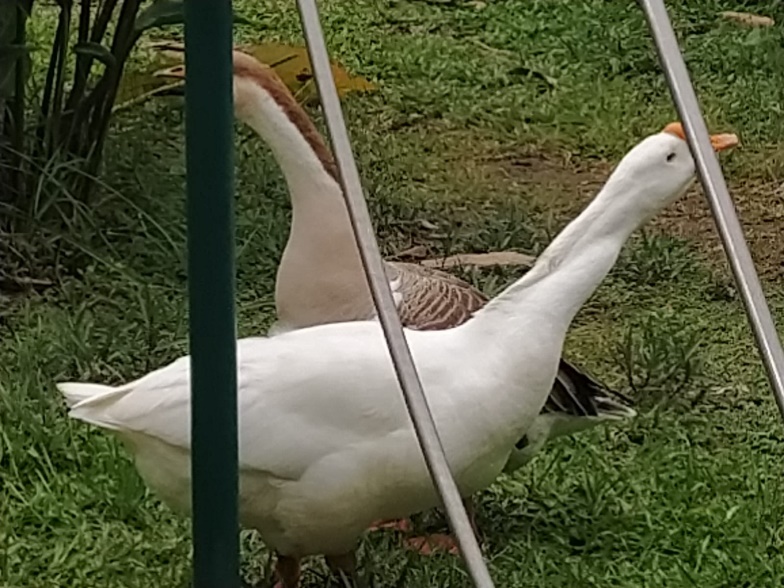 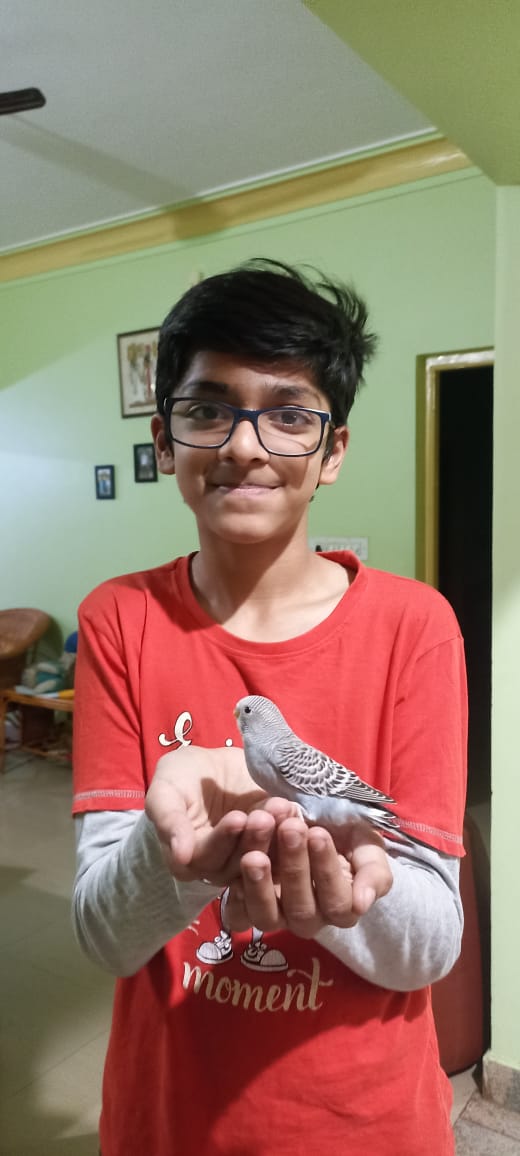 Swan in our school
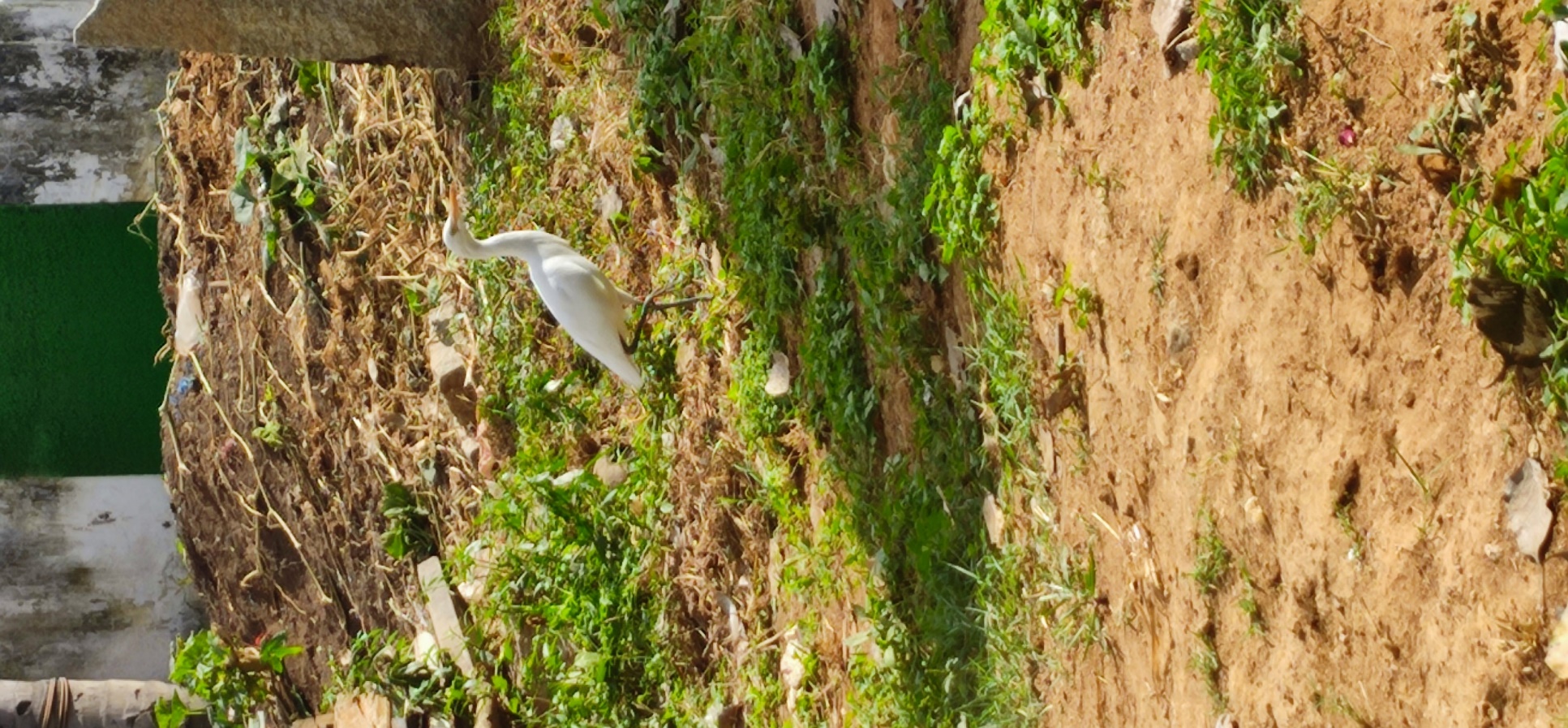 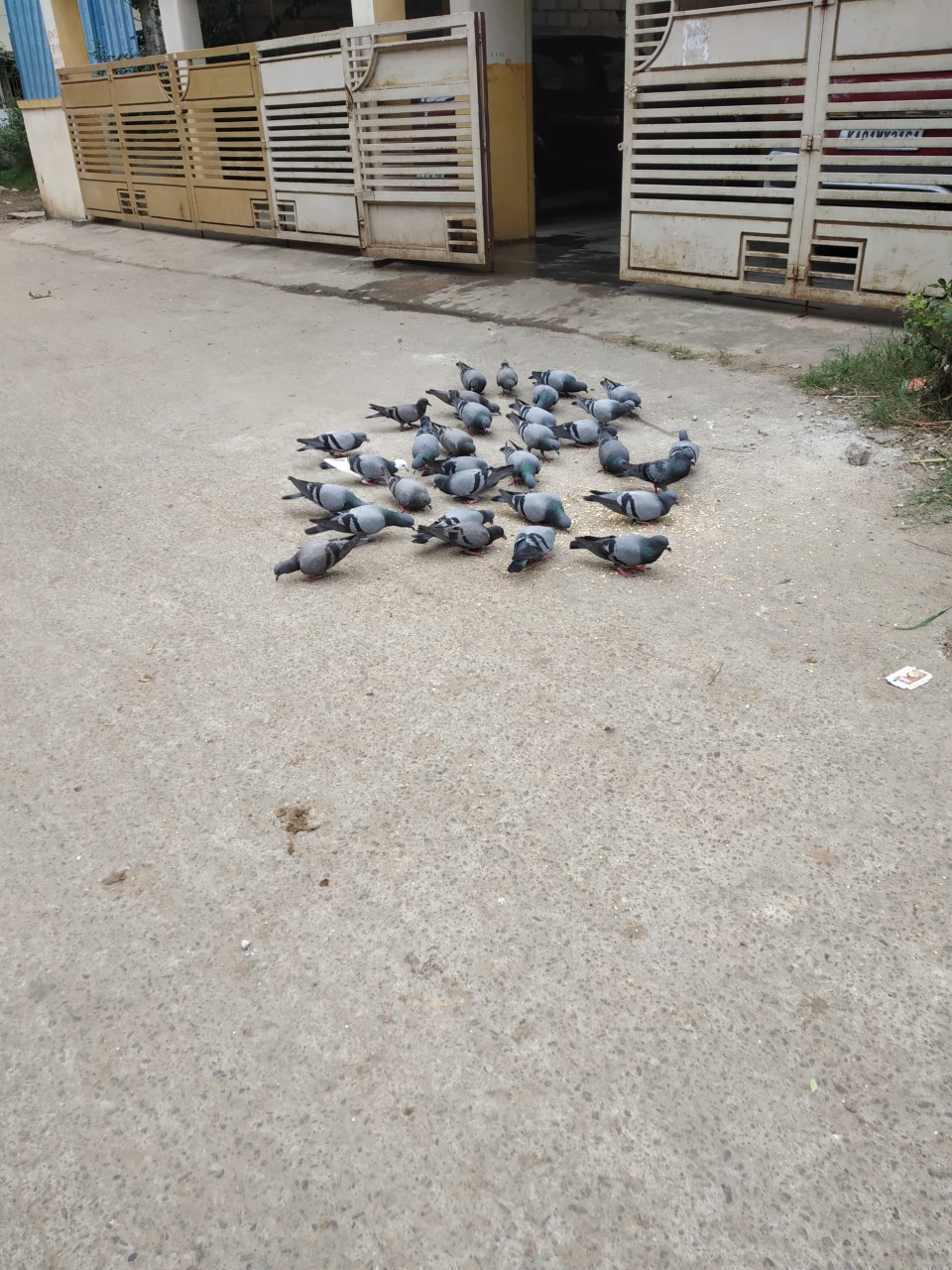 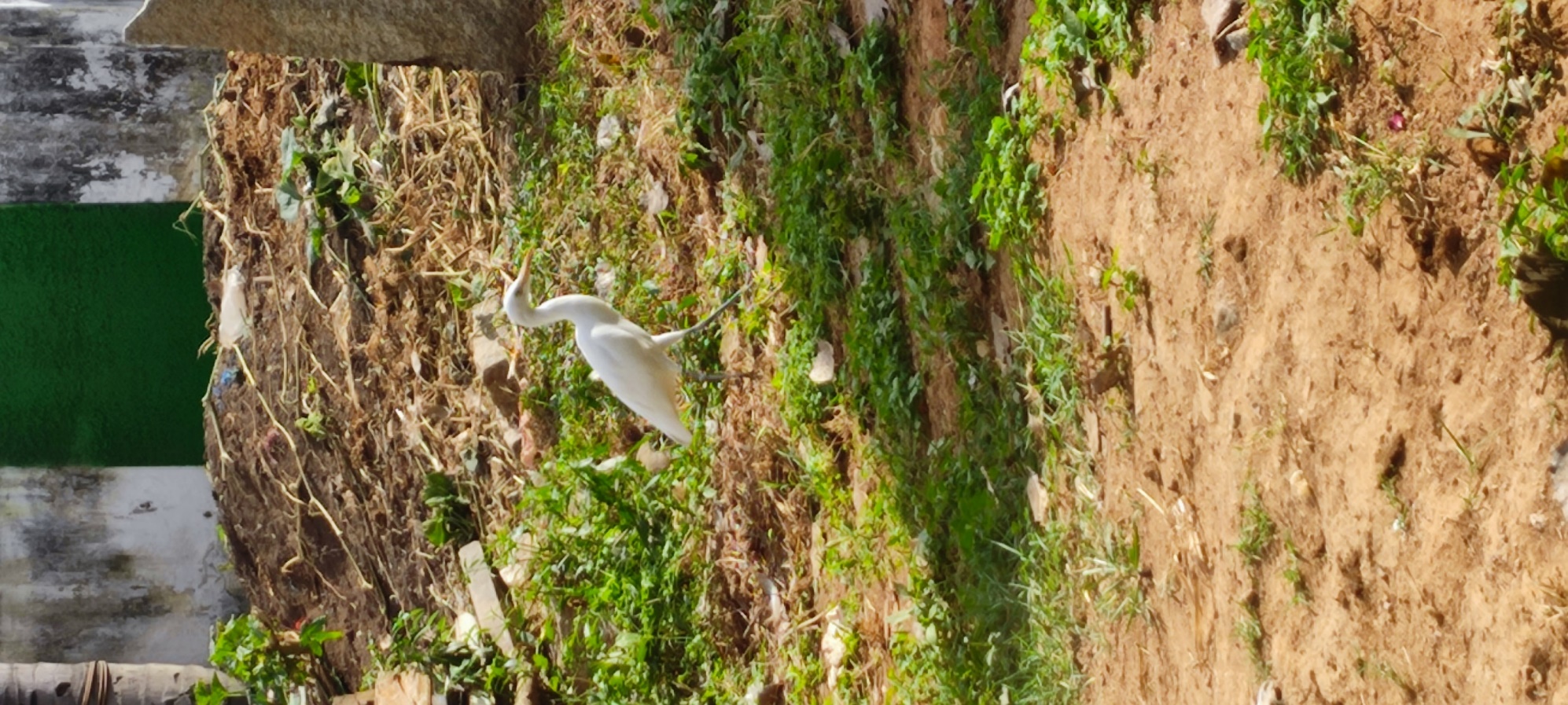 Feeding birds in our apartment
Acknowledgement
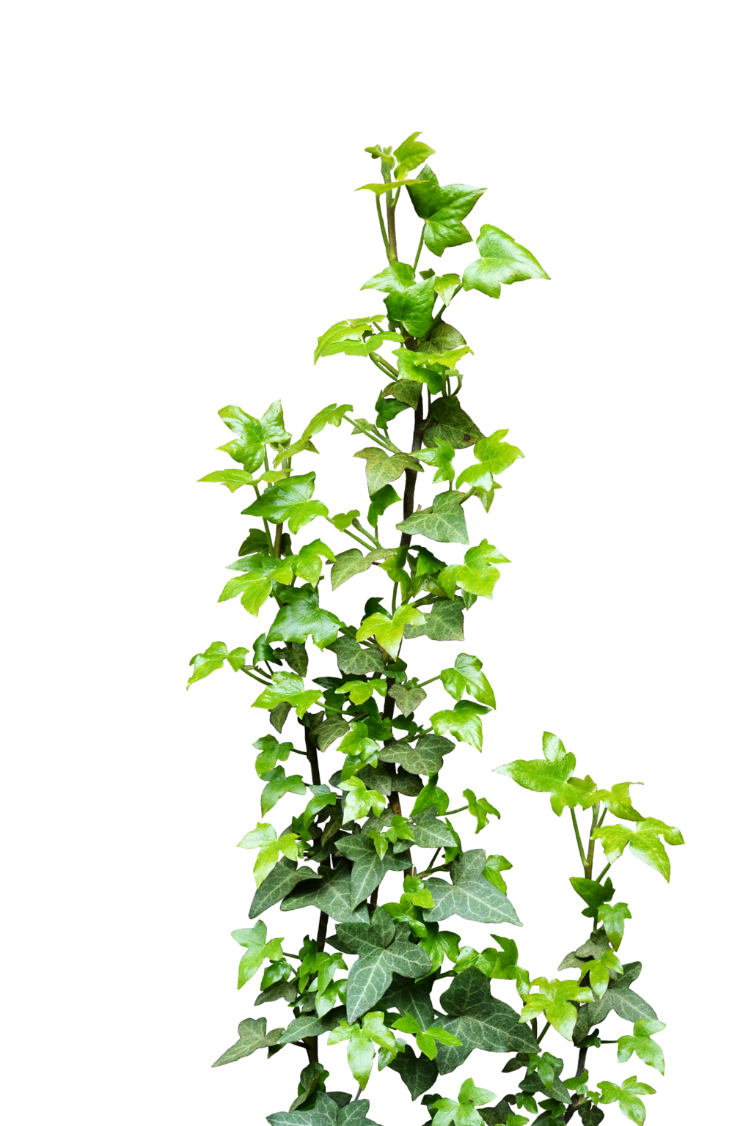 We are Thankful to IISc for giving us this wonderful opportunity
We are thankful to Vagdevi Vilas School, Marathahalli for allowing us to participate in this program.
We are Thankful to all our teachers who helped us in this project.
We are also Thankful to all our friends who helped us in the project.
References
https://wgbis.ces.iisc.ernet.in/energy/lake2022
https://avibase.bsc-eoc.org 
https://ebird.org 
https://www.inaturalist.org 
https://www.vvi.edu.in 
https://www.iucnredlist.org 
https://animalia.bio
Thank You